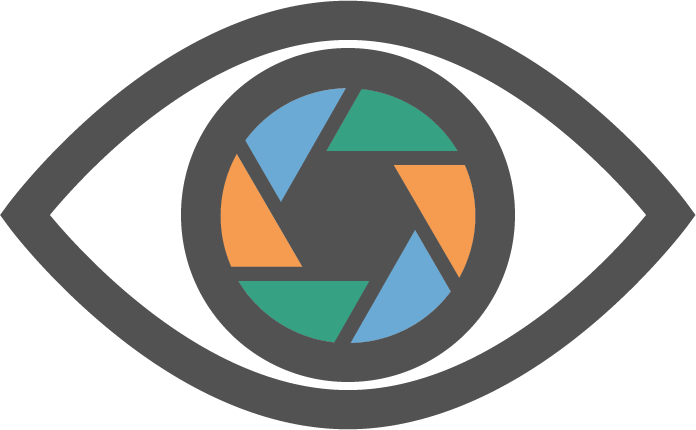 It’s OPTIC-al
On your paper, write OPTIC down the left side.
O- Write observations about the visuals you see.
P- List the parts, or details, you notice.
T- Assess the title. 
How does it relate?
If there is no title, give it one.
I- Determine the interrelationships of the visuals.
How do they work together?
C- Come to a conclusion about the image.
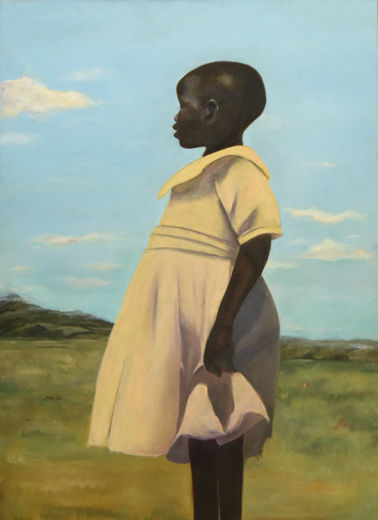 On your paper, write OPTIC down the left side.
O- Write observations about the visuals you see.
P- List the parts, or details, you notice.
T- Assess the title. 
How does it relate?
If there is no title, give it one.
I- Determine the interrelationships of the visuals.
How do they work together?
C- Come to a conclusion about the image.
Uganda by Cliffanie Forrester
[Speaker Notes: Uganda
Cliffannie Forrester
Age 17, Grade 12
High School of Art & Design, Manhattan
Art Teacher: Maria Jimenez
Oil on canvas]
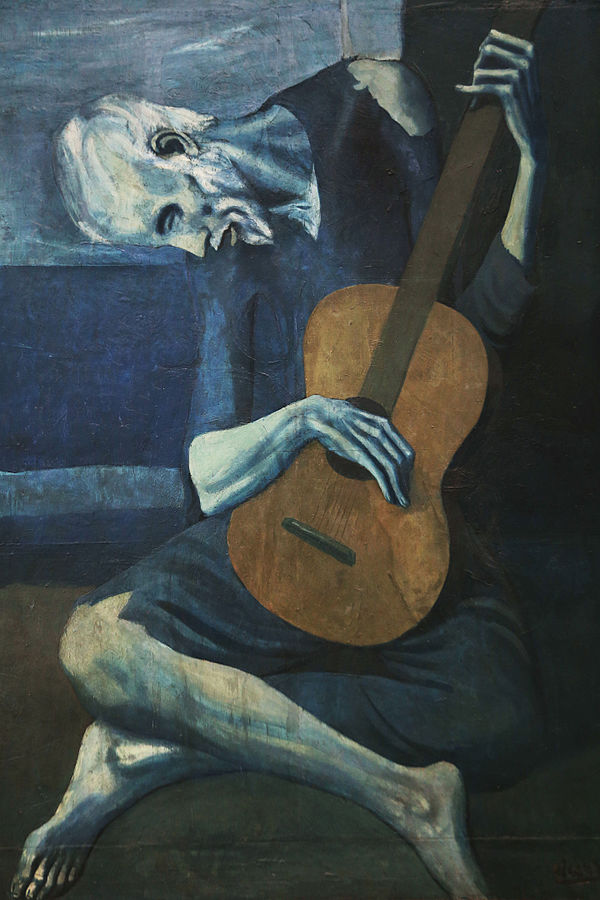 On your paper, write OPTIC down the left side.
O- Write observations about the visuals you see.
P- List the parts, or details, you notice.
T- Assess the title. 
How does it relate?
If there is no title, give it one.
I- Determine the interrelationships of the visuals.
How do they work together?
C- Come to a conclusion about the image.
The Old Guitarist by Pablo Picasso.
[Speaker Notes: The Old Guitarist
Artist	Pablo Picasso
Year	1903–04
Medium	Oil on panel
Dimensions	122.9 cm × 82.6 cm (48.4 in × 32.5 in)
Location	Art Institute of Chicago]
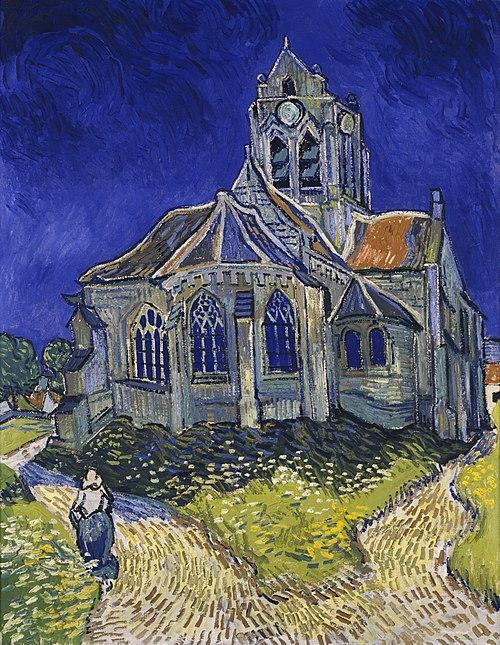 On your paper, write OPTIC down the left side.
O- Write observations about the visuals you see.
P- List the parts, or details, you notice.
T- Assess the title. 
How does it relate?
If there is no title, give it one.
I- Determine the interrelationships of the visuals.
How do they work together?
C- Come to a conclusion about the image.
The Church at Auvers by Vincent Van Gogh
[Speaker Notes: The Church at Auvers
Artist	Vincent van Gogh
Year	1890
Catalogue	
F789JH2006
Medium	Oil on canvas
Dimensions	74 cm × 94 cm (37 in × 29.1 in)
Location	Musée d'Orsay, Paris]
On your paper, write OPTIC down the left side.
O- Write observations about the visuals you see.
P- List the parts, or details, you notice.
T- Assess the title. 
How does it relate?
If there is no title, give it one.
I- Determine the interrelationships of the visuals.
How do they work together?
C- Come to a conclusion 
        about the image.
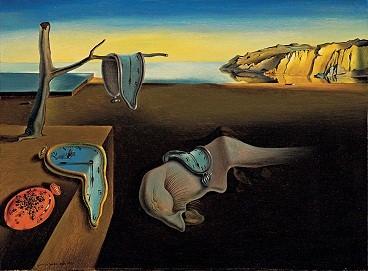 The Persistence of Memory by Salvador Dalí
[Speaker Notes: The Persistence of Memory
Artist	Salvador Dalí
Year	1931
Medium	Oil on canvas
Dimensions	24 cm × 33 cm (9.5 in × 13 in)
Location	Museum of Modern Art, New York City]
On your paper, write OPTIC down the left side.
O- Write observations about the visuals you see.
P- List the parts, or details, you notice.
T- Assess the title. 
How does it relate?
If there is no title, give it one.
I- Determine the interrelationships of the visuals.
How do they work together?
C- Come to a conclusion 
        about the image.
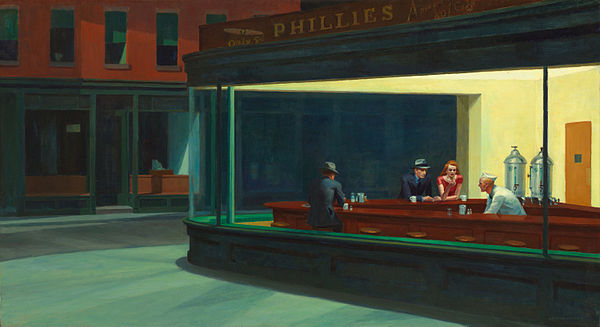 Nighthawks by Edward Hopper
[Speaker Notes: Hopper, E. (1942). Nighthawks [Online image]. https://en.wikipedia.org/wiki/Nighthawks_(painting)

Nighthawks
Artist	Edward Hopper 
Year	1942
Medium	oil paint, canvas
Movement	American realism 
Dimensions	84.1 cm (33.1 in) × 152.4 cm (60.0 in)
Location	Art Institute of Chicago, United States]